Start-up Business Plan
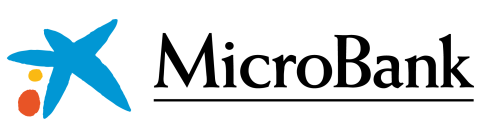 1
Consideracions prèvies
Per l’elaboració d’un Pla d’Empresa no existeix un format estàndard. El nostre model és flexible. Únicament pretén ser una guia per ajudar-te a posar en ordre les idees, però pots afegir o eliminar el que consideris.
Tingues en compte que valorarem més la qualitat de la informació abans que la quantitat. Per això, si pots explicar quelcom en 140 paraules millor que fer servir 1,400.
La teva idea és única i per tant el teu document també.
Recorda que has d’adjuntar un Pla de Viabilitat del Projecte, que inclogui:

Pla de finançament
Previsió de resultats a 3 anys
Pla de tresoreria a 3 anys
Ratis/Mètriques de seguiment (operatives, de negoci, de solvència, etc) que et serveixen per medir el performance de la teva empresa
2
Dades del Emprenedor
Nom i cognoms: 
DNI/NIE:
Data de naixement:
Telèfon de contacte/Movil:
Direcció electrònica:
Dades del projecte
Nom del projecte:
Import del préstec (€):
Categoria de la teva start-up:
Descripció en 5 línies del projecte:





El teu projecte a les xarxes socials: 
	Web
	Twitter
	Facebook
	Instagram
3
Dades del projecte
Nom del projecte:
Import del préstec (€):
Categoria de la teva start-up:
Descripció en 5 línies del projecte:
 







El teu projecte a les xarxes socials: 
	Web
	Twitter
	Facebook
	Instagram
4
La idea de negoci
Com vas arribar a aquesta idea? Respon a una motivació personal?Existeix el producte o servei ?  És més económic? És millor?Soluciona un problema real?
Detallar la idea de la start upQuin servei i/o producte?Perquè creus que és una bona idea?
5
Partners/Socis
Tens partners/socis/mentors?
Qui són? Quina implicació tenen?
Què aporten? (capital, idees,...)
6
El mercat
Explica el mercat on operarà la teva start up
Visió general
Tendències 
Potencial actual i futur
Tests previs, presentacions, feed back
7
La persona emprenedora/l’equip de persones
El teu perfil objectiu
Formació
Experiència professional
Càrrec/Posició
Competències adquirides
Creus que ets la persona/es adient/s per portar a terme el projecte? Per què?
8
Públic objectiu ( target)  de la Start Up
Identifica el pla de Màrqueting:
Què és el més rellevant de la teva proposta?
Com arribarà la teva oferta al teu públic ?
Com es tradueix el coneixement de la oferta en vendes?
Quantifica el cost econòmic del pla de Màrqueting
Identifica el públic objectiu (àmbit geogràfic, rang familiar, nivell d'ingressos...)
El teu públic objectiu té  prou renda disponible per comprar el teu producte?
9
La competència
Identifica la teva competència. Enumera els competidors
En quins aspectes pots competir  (Qualitat, preu, logística d'entrega, oferta...)
Perquè creus que el públic canviarà per la teva oferta ?
10
Preu i previsió de vendes
Preu
Detalla productes / serveis i el seu cost final
Explica el perquè del preu 
Explica el teu preu  respecte la competència
Vendes
Detalla el producte o servei i la previsió de vendes a 1 any
Especifica aspectes rellevants com l'estacionalitat, dependència de divises etc...
Tens cap compromís en ferm d’algun client? Factura ja emesa? Comanda? Usuaris ja enregistrats?
11
Operativa interna
Detalla el procés d'elaboració del producte o prestació del servei. Especifica, si et cal:

Implicació de tercers ( proveïdors, acords, col·laboradors ) 
Servei de  logística d'entrega del producte
Controls de qualitat i/o seguretat (del producte, dades personals, servei d'entrega)
Estructura física i del personal (funcions a realitzar per cadascú)
Cost de producció i entrega, del producte o servei (per unitat) 
Mitjans de pagaments acceptats i política de devolucions
Metodologies usades, arquitectura del sistema, servidors, etc
12
Aspectes regulatoris
Detalla aspectes legals que poden afectar l'empresa:
Marc regulatori general del sector 
Protecció de dades
Propietat intel·lectual
Seguretat i logística 
Requeriments legals per a països fora UE
Política d'assegurances 
Taxes locals, regionals i/o nacionals
Permisos d'operativa, específica procés d'obtenció 
Referents a l'emprenedor/a:
Qualificació necessària per a realitzar l'activitat  (quantifica, si cal, el cost d'obtenció)
13
Timeline d’inici d’activitats
Explica per ordre cronològic les accions a desenvolupar abans del llançament de la Start Up.

Saldo Inicial en € :
14
Pla B
En cas de no complir-se les previsions, quines accions tens pensat aplicar ? Disposes d’un pla de contingència??
15
Futur
Quina és la teva aspiració de futur ?
D'aquí a un any 
D'aquí a tres anys
Quin resultat seria un èxit ?
16